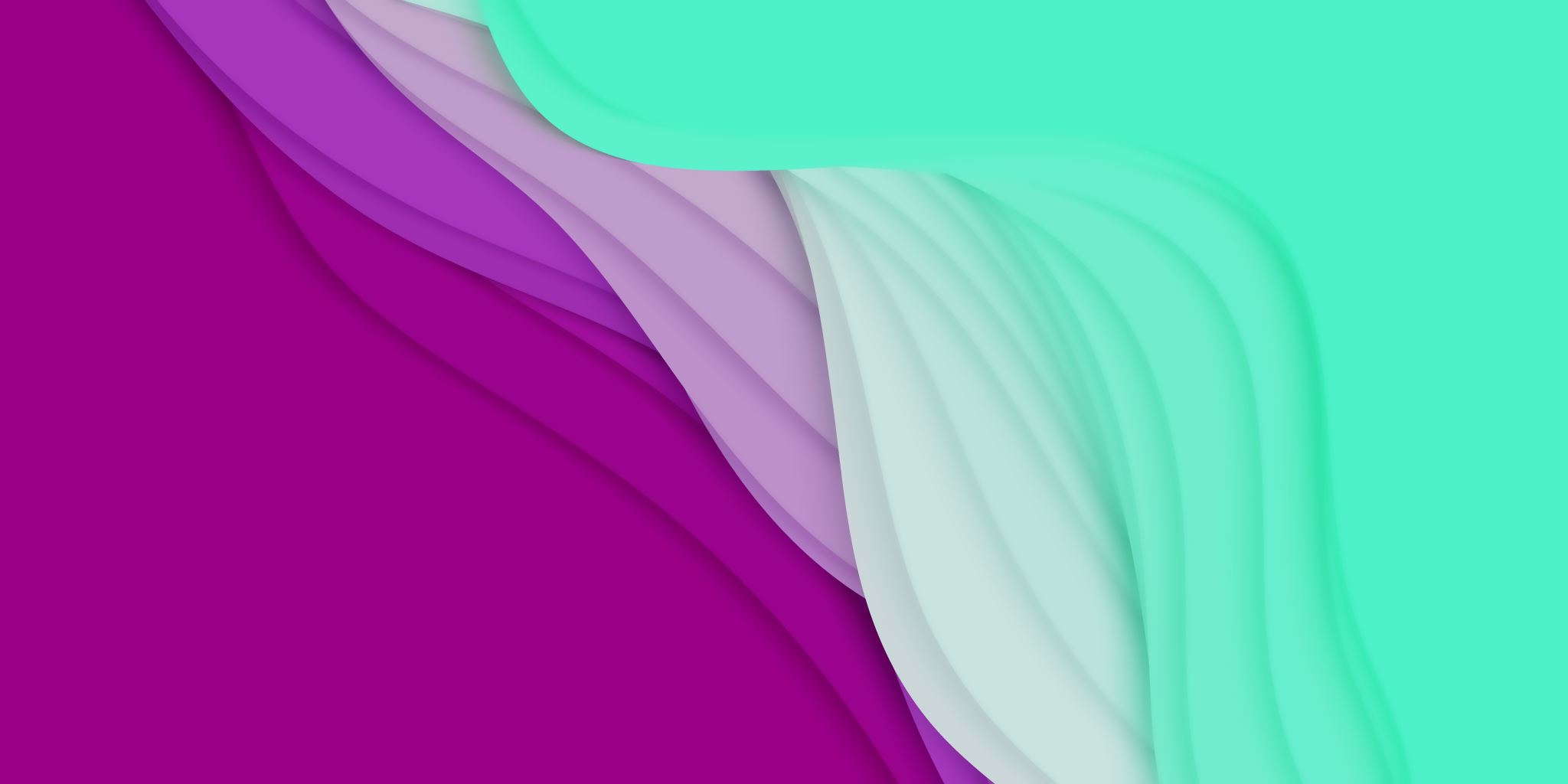 Трансформация роли преподавателя: влияние цифровизации и устойчивого развития
Марина Скиба
От дефицита информации к ее избытку 



От единственного варианта к многовариантному выбору
Информационные революции
Выживание и стабильность 
мира






Выживание личности
ESG  *   ESG
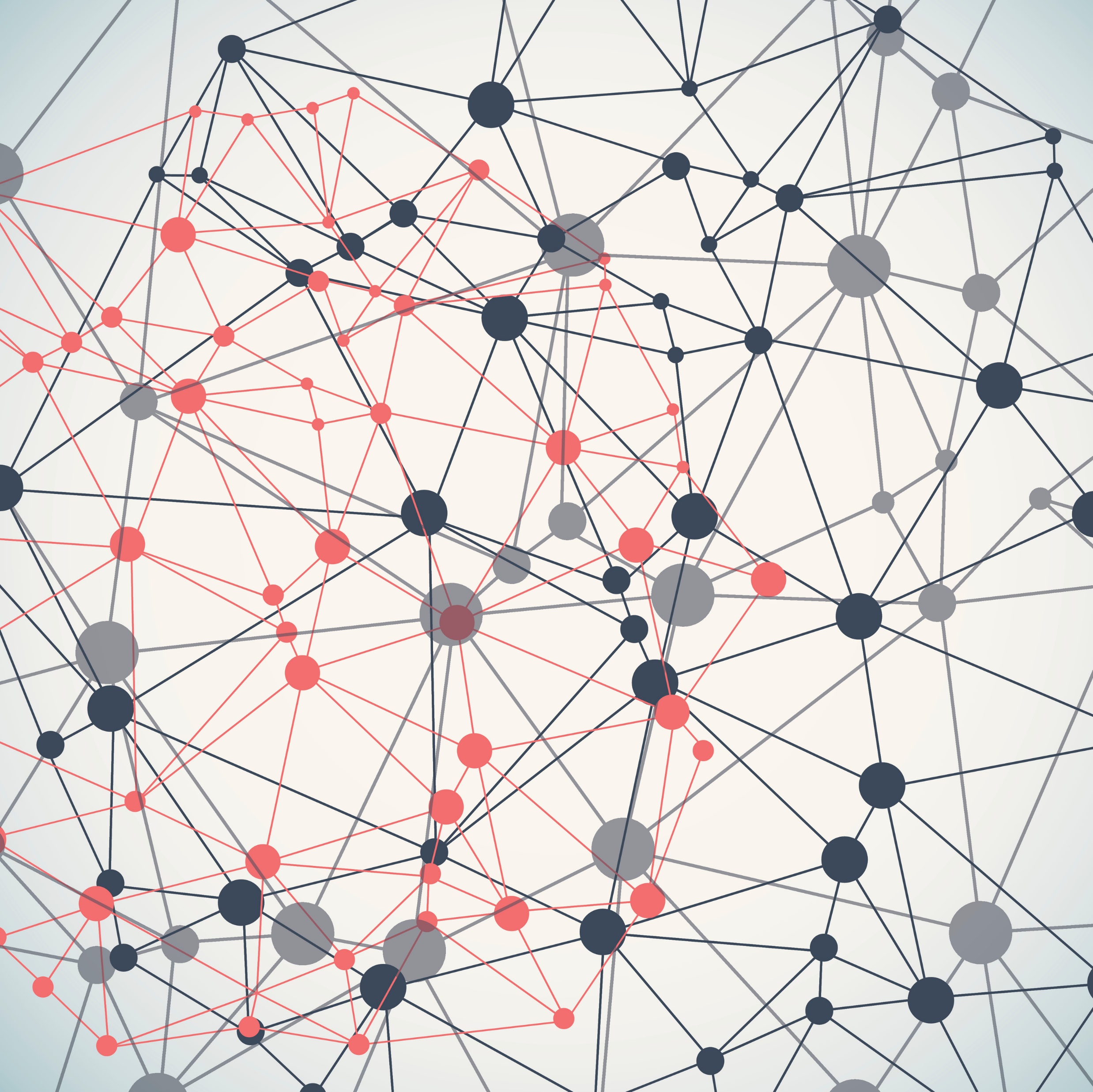 Цифровизация в образовании
+
-
Информация доступна
Знание неограниченно
Информация размещена в разных местах
Информация в одинаковой мере доступна всем участникам образовательного процесса
Сетевое распределение и облачное хранение
Прозрачность принимаемых решений
Хранение исторического следа
Портфолио работ доступно заинтересованным лицам
Прозрачность финансовых потоков
Риски цифровизации
Риски
Мероприятия
Волонтерство, совместные мероприятия, проекты
Влияние эдвайзера/ментора – построение смыслов через индивидуальные консультации, определение цели
Интериоризация 
Акцент на логику мышления, а не на объем информации
Обработка информации, критический анализ  
Перезагрузка деятельности университетов, смысла их деятельности с приобретения навыков на социализацию и развитие
Передача информации, но не культурного кода
Акцент на результативность, формальное обучение, разрозненность курсов, отсутствие синергии
Перенасыщение/отравление информацией
Противоречивая информация
Большие объемы – важная информация ускользает
Индивидуальность теряется
Университеты не нужны – информация и так доступна
Устойчивое развитие
Хрупкий мир
Взаимодействие с обществом
Студентоориентированность
Решение проблем города
Отложенное взросление
Поздняя социализация
Поколения миллениалов и альфа

Дополнительная ценность образования???
Для личности
Для сообщества
Для города
Для страны
Характеристики цифрового университета1)	Исследовательская организация:
Характеристики цифрового университета2)	Образовательная организация:
Образование непрерывно
Его никогда не будет достаточно
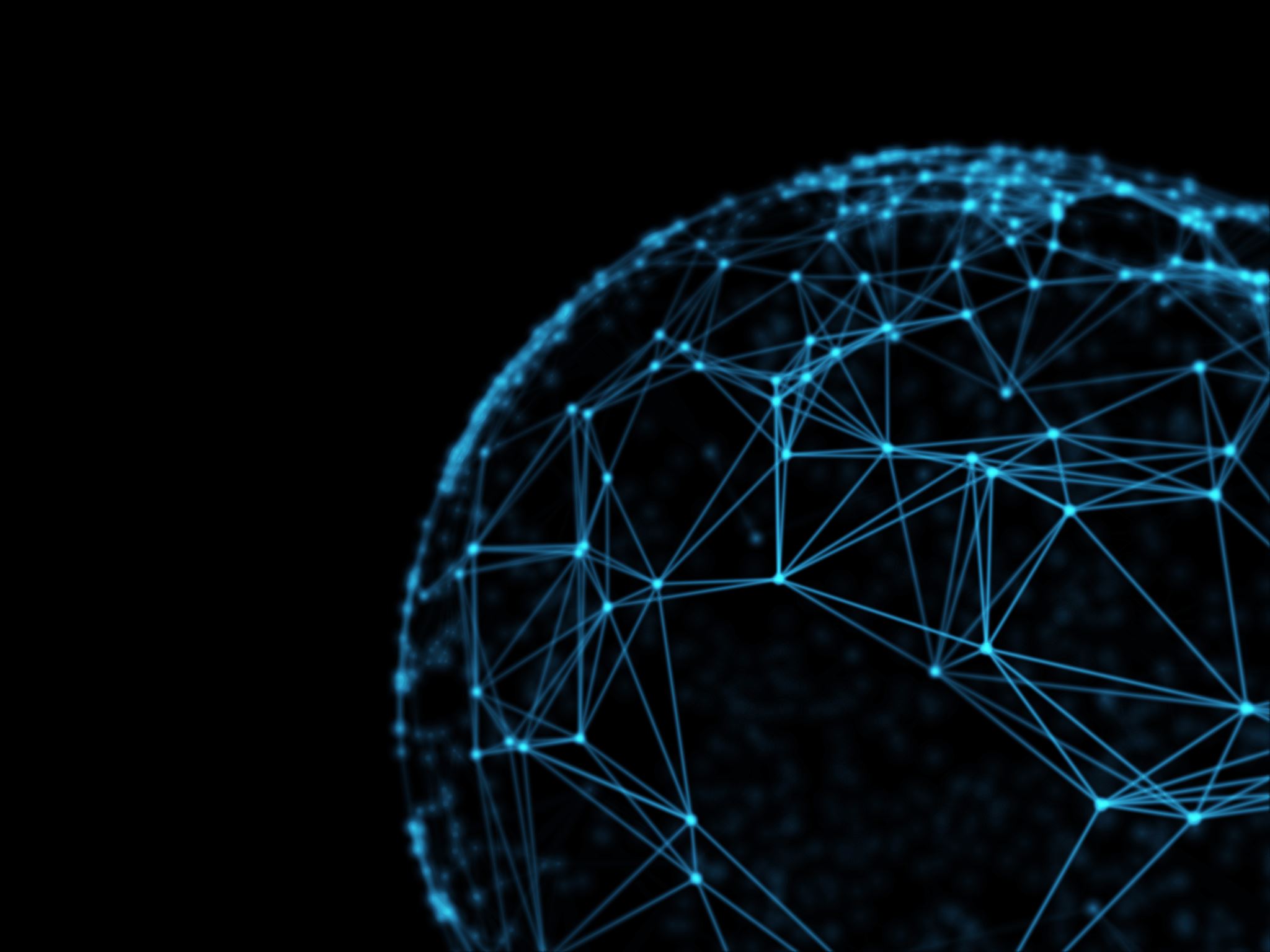 Характеристики цифрового университета3)	ИТ-компания
встраивание ИИ и блокчейнов
создание новых образовательных платформ и инструментов;
изучение новых образовательных продуктов;
разработка стандартов по изучению экосистем образовательных платформ;
масштабирование образовательных решений;
наличие в виртуальном мире (социальные сети, интернет, внешний сайт и внутренний портал) цифрового следа, отражающего все нюансы образовательной деятельности;
образовательная платформа, интегрированная с  LMS;
цифровые сервисы, поддерживающие процессы обучения (антиплагиат, электронная библиотека и др.);
цифровые сервисы, обеспечивающие коммуникацию  посредством видеотелефонии – облачные платформы Zoom, Google Meet и мн.др.;  
облачные хранилища и платформы;
электронный документооборот.
Характеристики цифрового университета4) Организация как информационный банк/база данных:
Характеристики цифрового университета5)	Маркетинговая организация, продвигающая образовательные услуги и исследования  в цифровой среде:
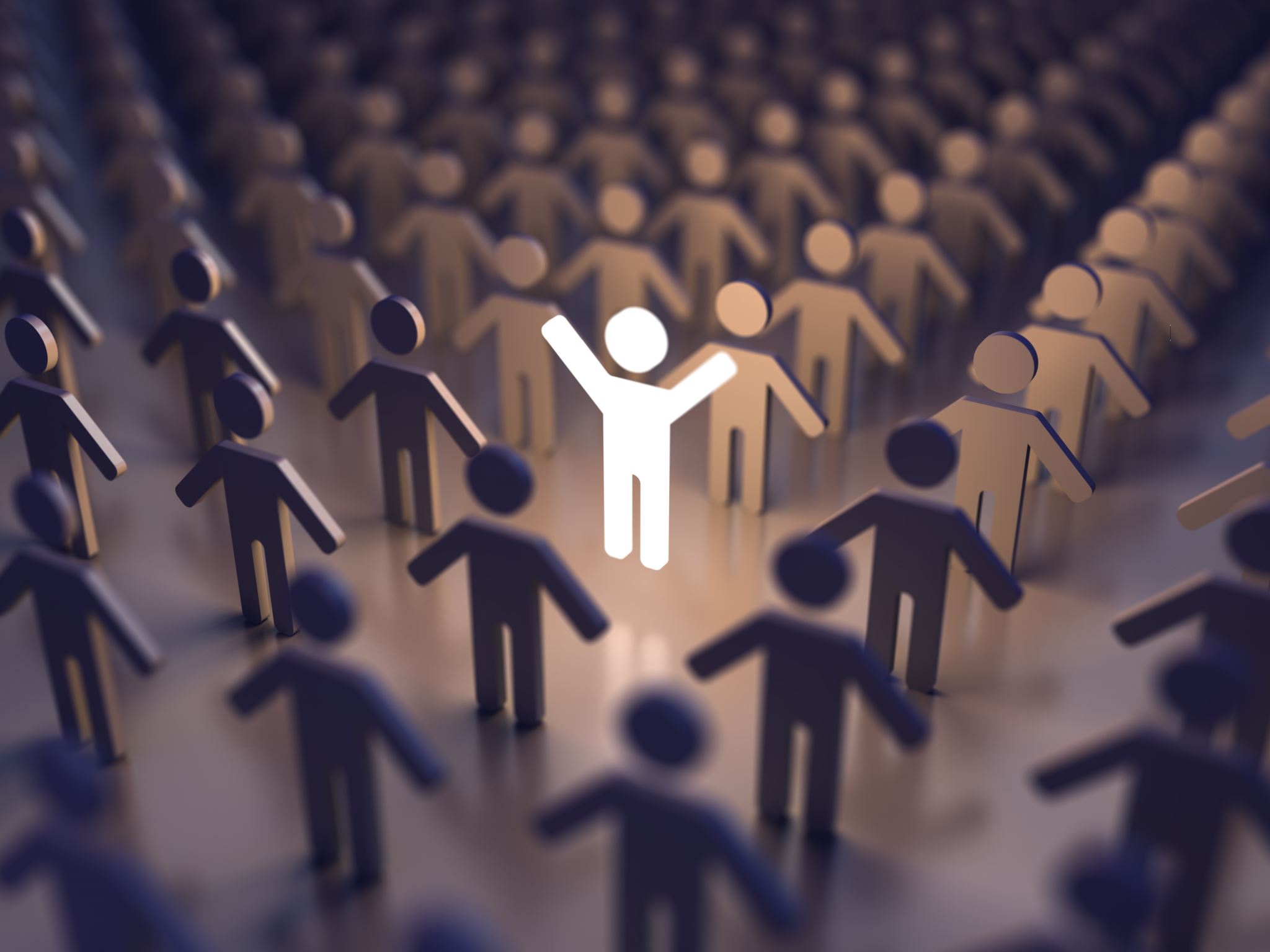 •	Новая стратегия развития вуза в цифровой реальности 
•	Формулирование ценностей и приверженность им
•	Определение потенциальных категорий потребителей и заинтересованных лиц и взаимодействие с различными группами
•	Стратегии заинтересованных лиц – личностей аффилированных с вузом должны быть согласованы «win-win»  и определен вклад каждого
•	Социальные сети – аффилиация с вузом – новое отношение к аккаунтам и личной свободе
•	Максимальное привлечение лучших в глобальном пространстве
•	Создание стратегических партнерств и групп по интересам
•	Увеличение «экспертного» уровня личностей
•	Авторская позиция и новизна – минимизация плагиата и самоповторений
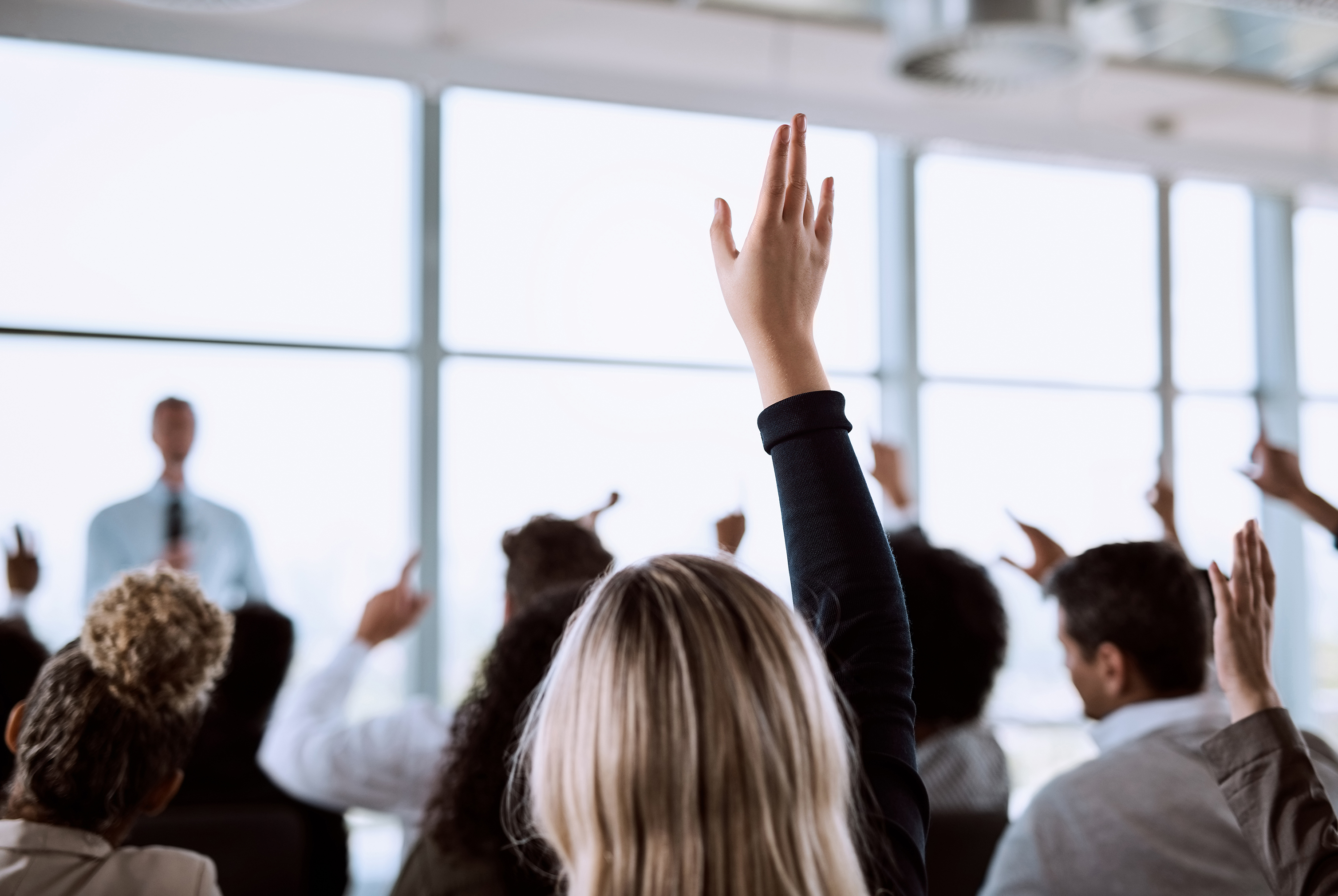 Функции преподавателя в цифровом мире
проектирование результатов образовательного процесса и его содержания; 
проектирование образовательной среды; 
координация образовательной деятельности обучающегося; 
сопровождение образовательного процесса;
мониторинг и оценивание результатов обучения;
модерирование общения в цифровой образовательной среде; 
расширение внеадиторного общения до цифрового формата;
разрешение конфликтов; 
управление проектами;
рефлексия и самоанализ.
Атлас новых профессий
??? Новые роли
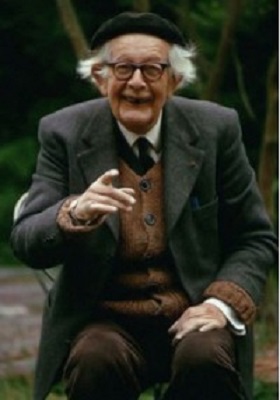 Биологию не отменить
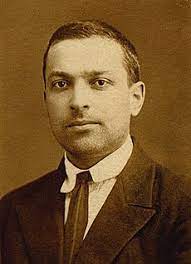 Нейрофизиология
Структура личности
Мышления и речь
Теория развития
Закономерности научения и обучения
Интериоризация
Сознание и подсознание
Интеллект???
SCL
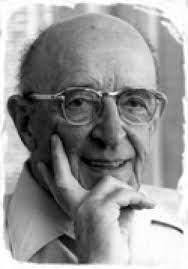 Спектр основных профессиональных ролей педагога вуза в рамках информационных революций
4-ая информационная революция (от начала информатизации до цифровизации и устойчивого развития, в том числе в условиях пандемии)
Изменения условий работы
«--»
«+»
Знания стали доступны
Информацию проще найти
Информацию проще визуализировать
Виртуальный ассистент
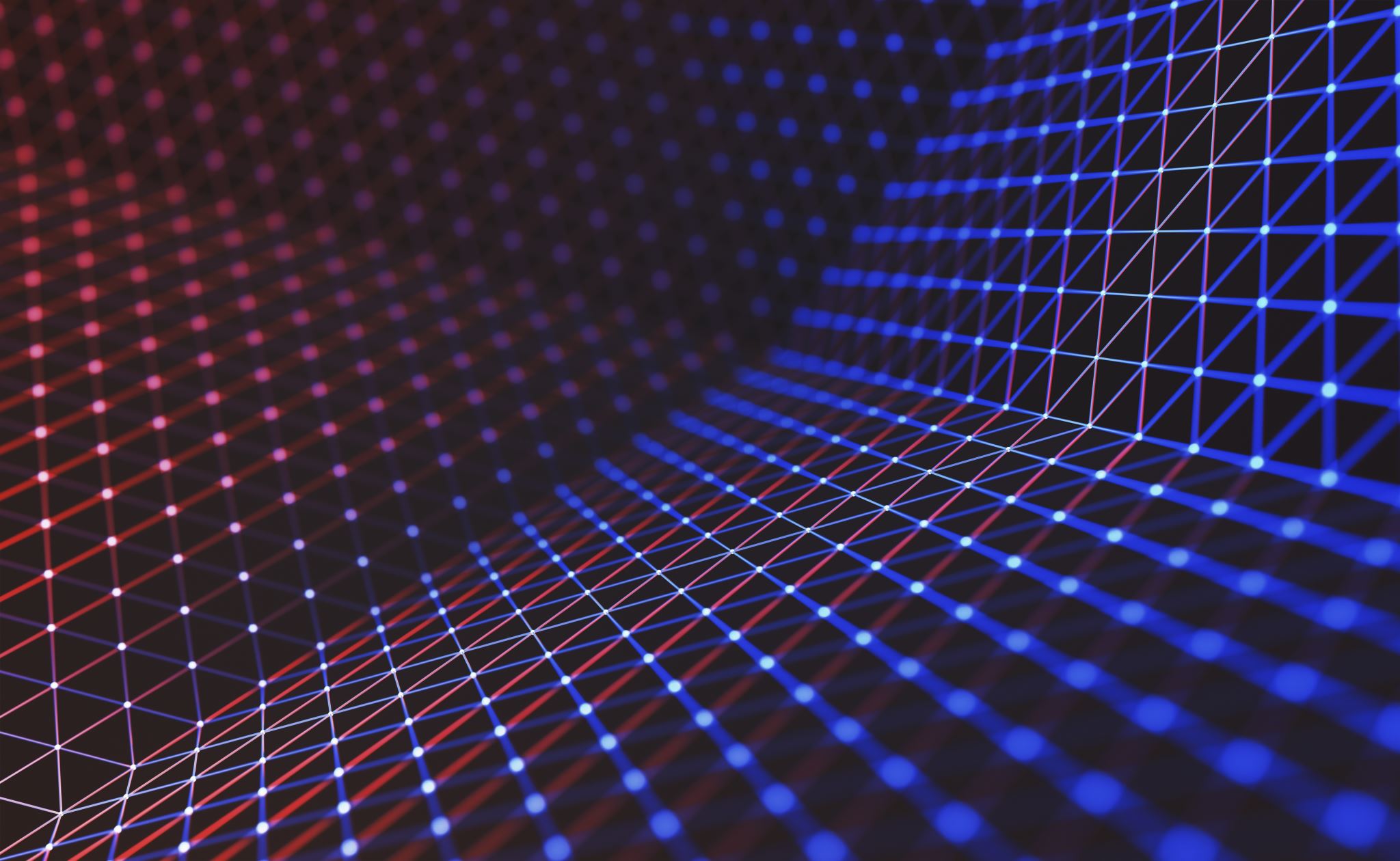 Ловушки мышления
Личность, способная к самоактуализации по А.Маслоу
В самоактуализации – реализация своих целей способностей, развития собственной личности

Эстетические потребности гармонии, порядка, красоты

Познавательные потребности: знать, понимать, уметь, исследовать

Потребность в уважении, признании

Потребность в принадлежности и любви

Потребность в безопасности
Физиологические/органические потребности
Преподаватели ИННОВАЦИОННЫХ ОП
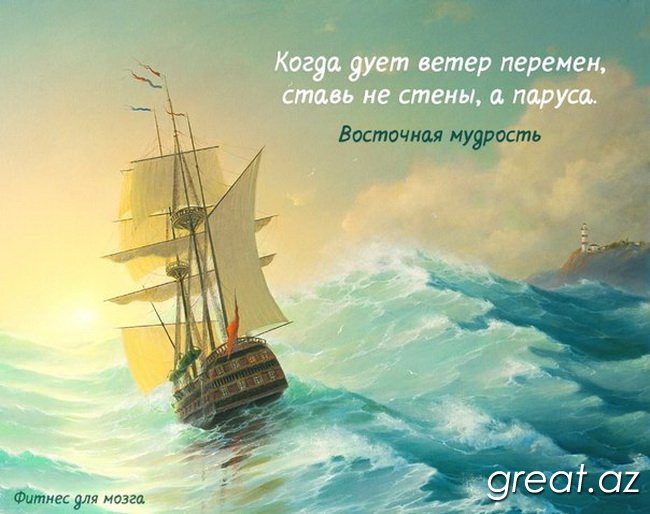 Стратегия личного и профессионального развития

Сертификация ТРИЗ в образовании

Обучение на стыке

Расширение зоны комфорта

WIN-WIN